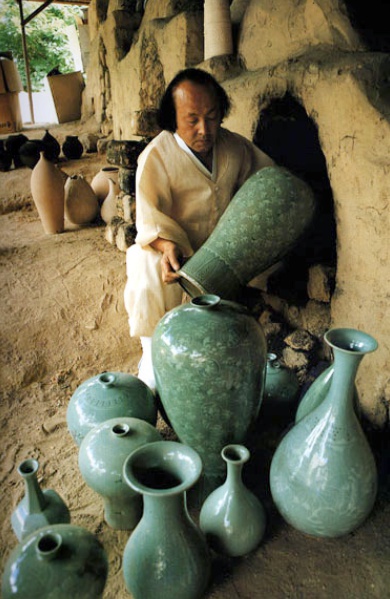 예레미야와 토기장이
하나님의 선지자, 예레미야
내 이름은
예레미야
하나님의 말씀
예레미야야
너는 지금
토기장이의 집으로 가거라
그릇을 깨트리는 토기장이
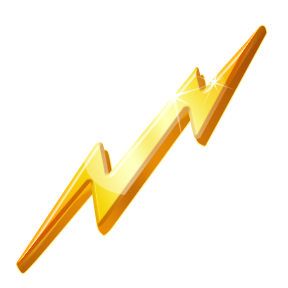 또 다시 하나님의 말씀
저 토기장이가 그릇을 
깨트리는 것처럼
너희 이스라엘도 내가 
깨트릴 수 있다.
그릇이 토기장이의 손에 있는 것처럼
모든 나라도 내 손 안에 있다.
모든 나라를 다스리시는 하나님
하나님이 다스리시는 대한민국
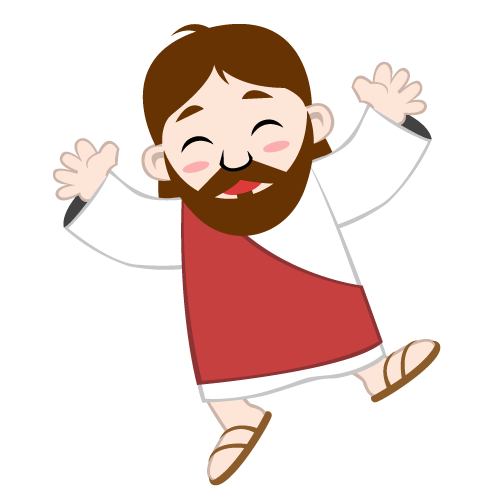 대한민국은
내 것이란다^^